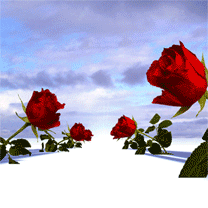 اَهْلاًوَسَهْلاً مَرْحَباً لَّكُمْ يَااَيُّهَا الطُّلاَبُ !
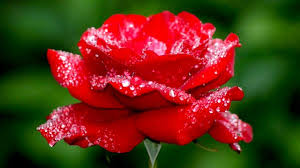 لِحُضُوْرِكُمُ الْيَوْمَ فِىْ هذَا الصَّفِّ -
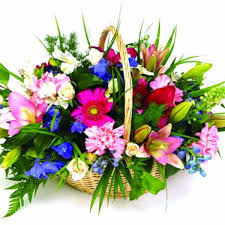 اَلتَّعْرِيْفُ الْمُدَرِّسُ
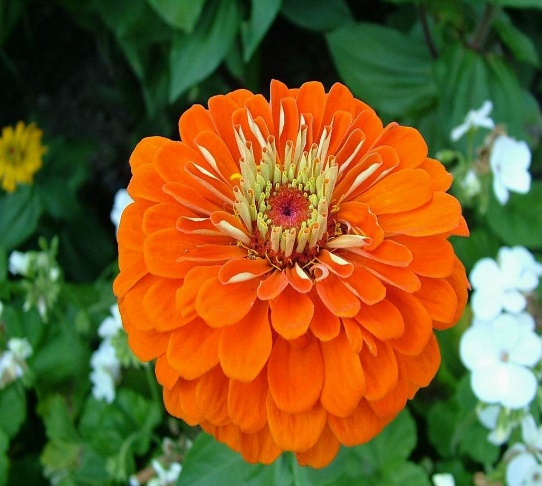 مُحَمَّدْ تَوْحِيْدُ الرَّحْمَانِ
نائب مولووى
01735113047
نوغاون راشدية فاضل مدرسة
ساندفور
مطلب دكّهين
مَعْرِفَةُ الدَّرْسِ
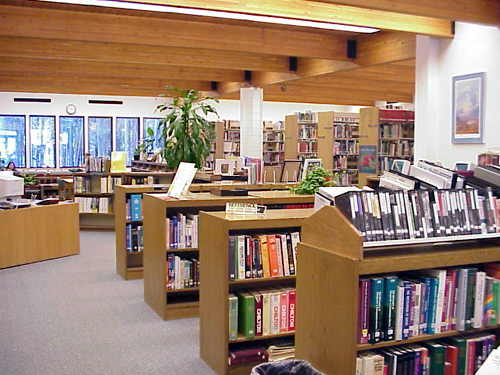 قِرَأةُ الْيَوْمِ
الدَّرْسُ الْثامن عشر
فاطمة تساعد امها
لِلصَّفِ الثامن مِنَ الدَّاخِلِ
طَلَبَةُ الْعِلْمِ قَبْلَهُ
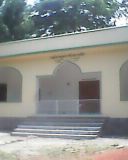 اَلْمُقَدَّمَةُ الْقِرَأةُ
فاطمة تساعد امها
نَتِيْجَة ُالدَّرْسِ
ان يقول الطلاب من هذا النص : 
1- فى ربة المنزل – 
2- فى مسكنة زوج عائشة – 
3- فى عمل عائشة – 
4- فى عمل فاطمة كل يوم – 
5- فى اعمال البيت -
اِسْتِحْضَارُ الْقِرَأةِ
عائشة ربة المنزل تسكن مع زوجها فى مدينة داكا -
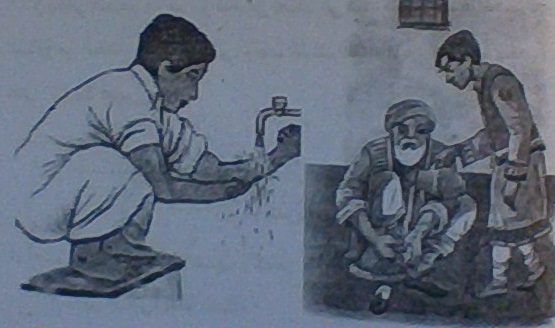 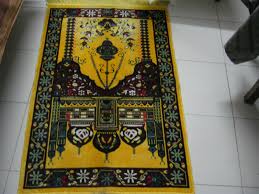 وزوجها مدرس المدرسة -
هى تربى الاولاد وتجهزلهم الطعام -
وتنظف البيت وتغسل الثياب وتعمل اعمال الاخرى -
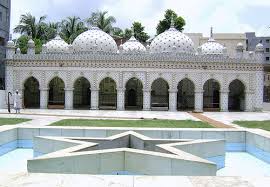 اَلْعَمَلُ الْمُفْرَدُ
من هى ربة المنزل ؟
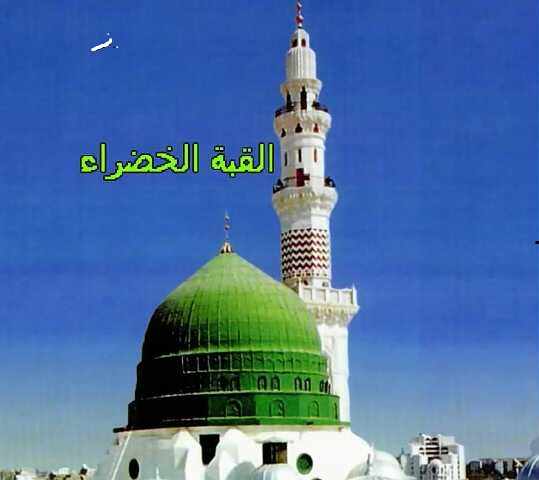 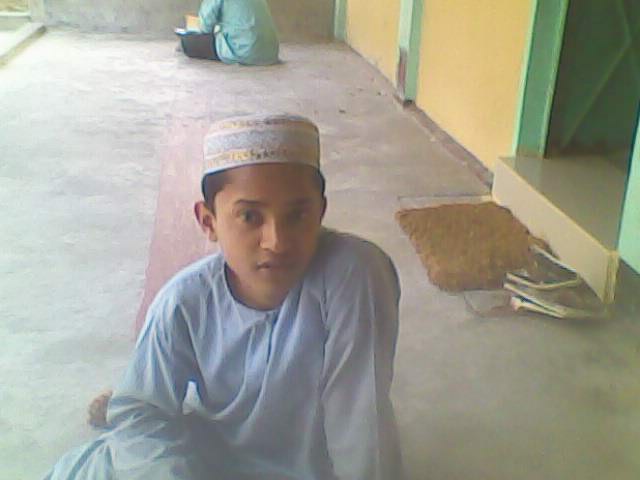 اَلْعَمَلُ الْمُثَنَّى
اين يسكن زوج عائشة -
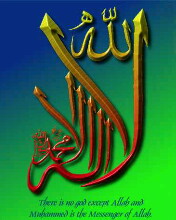 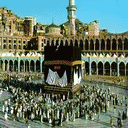 اَلْعَمَلُ الْاِجْتِمَاعِ
ماذا تعمل عائشة و فاطمة ؟
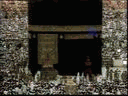 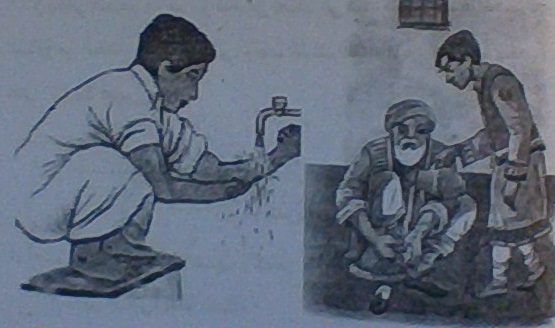 اَخِيْرُ الدَّرْسِ
1- يعرف فى ربة المنزل – 
2- يعرف فى مسكنة زوج عائشة – 
3- يعرف فى عمل عائشة – 
4- يعرف فى عمل فاطمة كل يوم – 
5- يعرف فى اعمال البيت -
اَلْاِمْتِحَانُ الدَّرْسِ
املأ الفراغ التالى بكلمات مناسبة : 
1- هى ---- الاولاد و ----- الطلام لهم –
2- هى بنت ---- وذكية – 
3- وتتناول الطعام ---- قليلا – 
4- ------ امها فى اعمال البيت ---- صلاة المغرب -
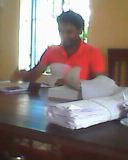 اَلْوَاجِبُ الْمَنْزِلِىْ
رتب الكلمات لتكون جملة مفيدة : 
1- مدينة , مع , تسكن , زوجها, فى , عائشة , داكا –
2- كل , تذهب , يوم , المدرسة , الى – 
3- تصلى , ثم , العصر , صلاة , امها , تساعد  - 
4- العطلة , يوم , تساعد , امها , ايضا , فى , و , الثامن – 
5- اين , يدرس , ها , الكبير , فى , الصف , الثامن -
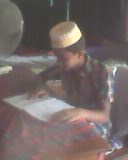 شُكْراً وِدَاعاًفَرَغْتُ الدَّرْسَ لَلْيَوْمِ الْاَنِ مِنْ صَفِّكُمْ خَيْراً
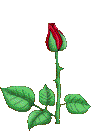 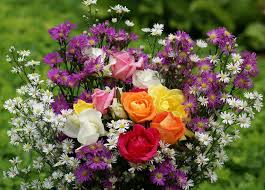